Знаки дорожного движения
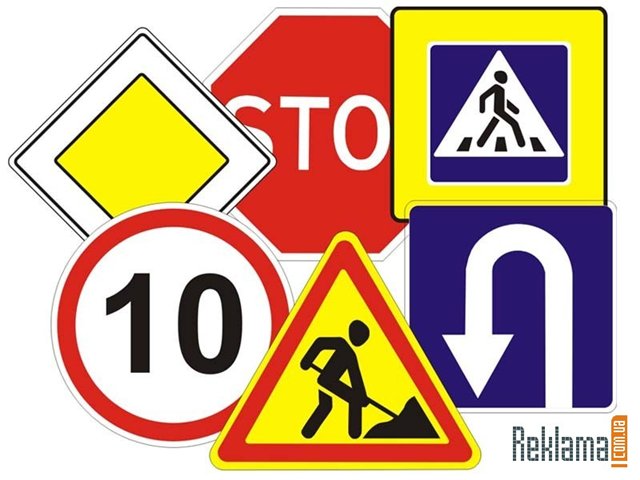 Дорожные знаки подразделяются на:
1.Предупреждающие знаки 
2. Знаки приоритета 
3. Запрещающие знаки 
4. Предписывающие знаки 
5. Знаки особых предписаний 
6. Информационные знаки 
7. Знаки сервиса 
8. Знаки дополнительной информации (таблички)
Предупреждающие знаки
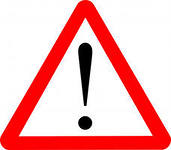 информирующие водителя о приближении к участку дороги, на котором участник движения подвергается какой-либо опасности, для защиты от которой требуется принятие определённых мер.
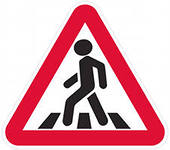 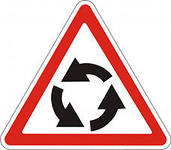 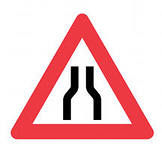 Предупреждающие знаки
В России большинство знаков треугольной формы, углом вверх. Фон знаков — белый, на нём нанесены чёрные рисунки, символизирующие опасный фактор, и красная окантовка. Они устанавливаются за 100—150 м до опасного участка в населённых пунктах, или 150—300 м вне населённых пунктов.
В случае, если расстояние до опасного участка иное, знаки устанавливаются вместе с дополнительными табличками.
Также знаки 1.1, 1.2, 1.9, 1.10, 1.23 и 1.25 устанавливаются повторно за 50 м до опасного участка, а знаки 1.23 и 1.25 в населённых пунктах — непосредственно перед опасным участком.
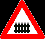 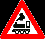 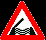 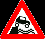 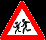 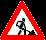 Знаки приоритета
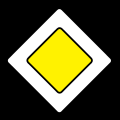 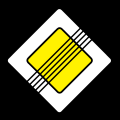 Регулируют порядок проезда перекрёстков и узких мест на дорогах. Бывают разной формы, однако знаки 2.1, 2.2, 2.4 и 2.5 не имеют аналогов, что значительно облегчает распознавание этих знаков с любой точки на дороге и определение преимущества того или иного направления движения. Знаки «уступите дорогу» и «движение без остановки запрещено» одинаковы как в стандартах, соответствующих Венской конвенции, так и в американском стандарте.
 Работающие светофоры и регулировщики отменяют действие знаков приоритета.
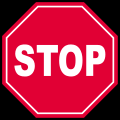 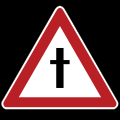 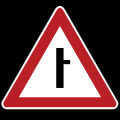 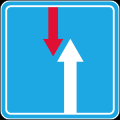 Запрещающие знаки
Форма — круглая, фон — белый, цвет рисунков — чёрный. Вводят или отменяют определенные ограничения в движении. Действие знаков начинается непосредственно с того места, где они установлены, на ту сторону проезжей части, на которой они установлены и распространяют свое действие до первого перекрестка или до конца населенного пункта.
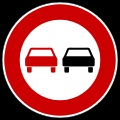 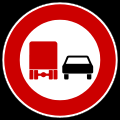 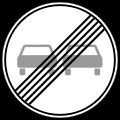 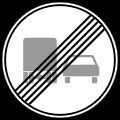 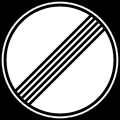 Предписывающие знаки
Форма — круглая, фон — синий, рисунки — белые. Предписывают участникам дорожного движения определённые действия, например направление поворотов.
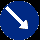 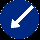 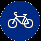 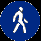 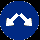 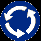 Знаки особых предписаний
вводят или отменяют определенные режимы движения.
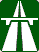 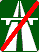 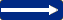 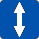 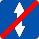 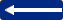 Информационные знаки
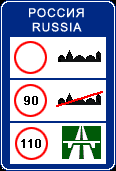 Информационные знаки информируют о расположении населенных пунктов и других объектов, а также об установленных или о рекомендуемых режимах движения.
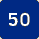 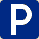 Знаки сервиса
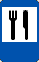 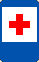 информируют о расположении соответствующих объектов
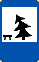 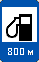 Знаки дополнительной информации (таблички)
уточняют или ограничивают действие знаков, с которыми они применены.
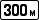 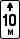 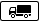 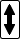 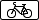